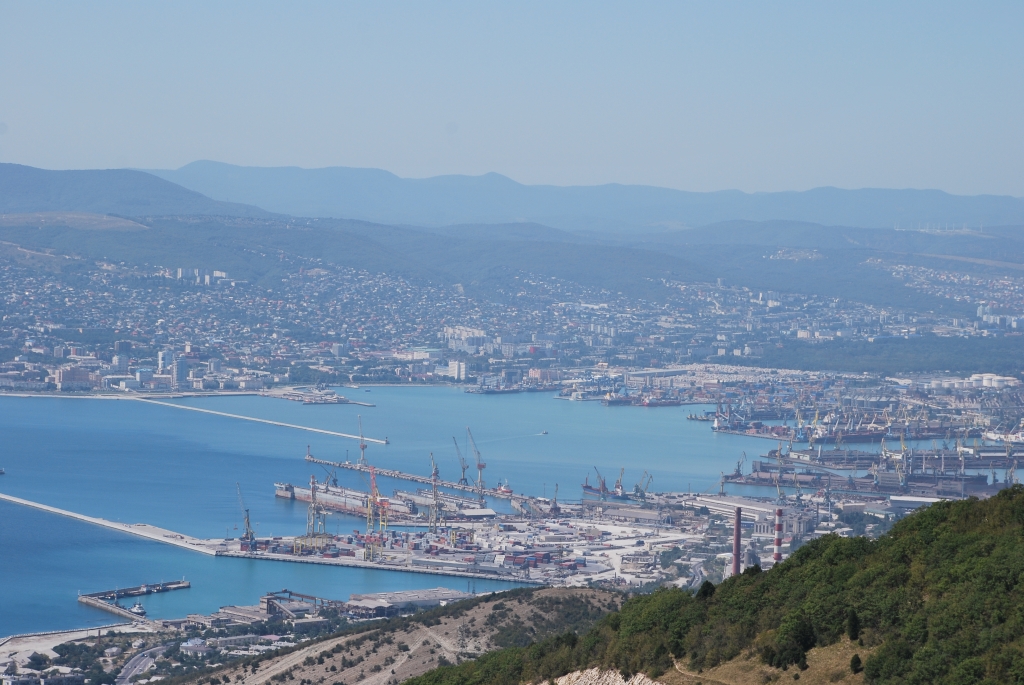 Муниципальное образование 
город-герой Новороссийск
Краснодарский край
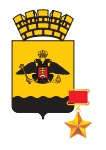 Конкурсное задание № 3«Семейное подспорье»
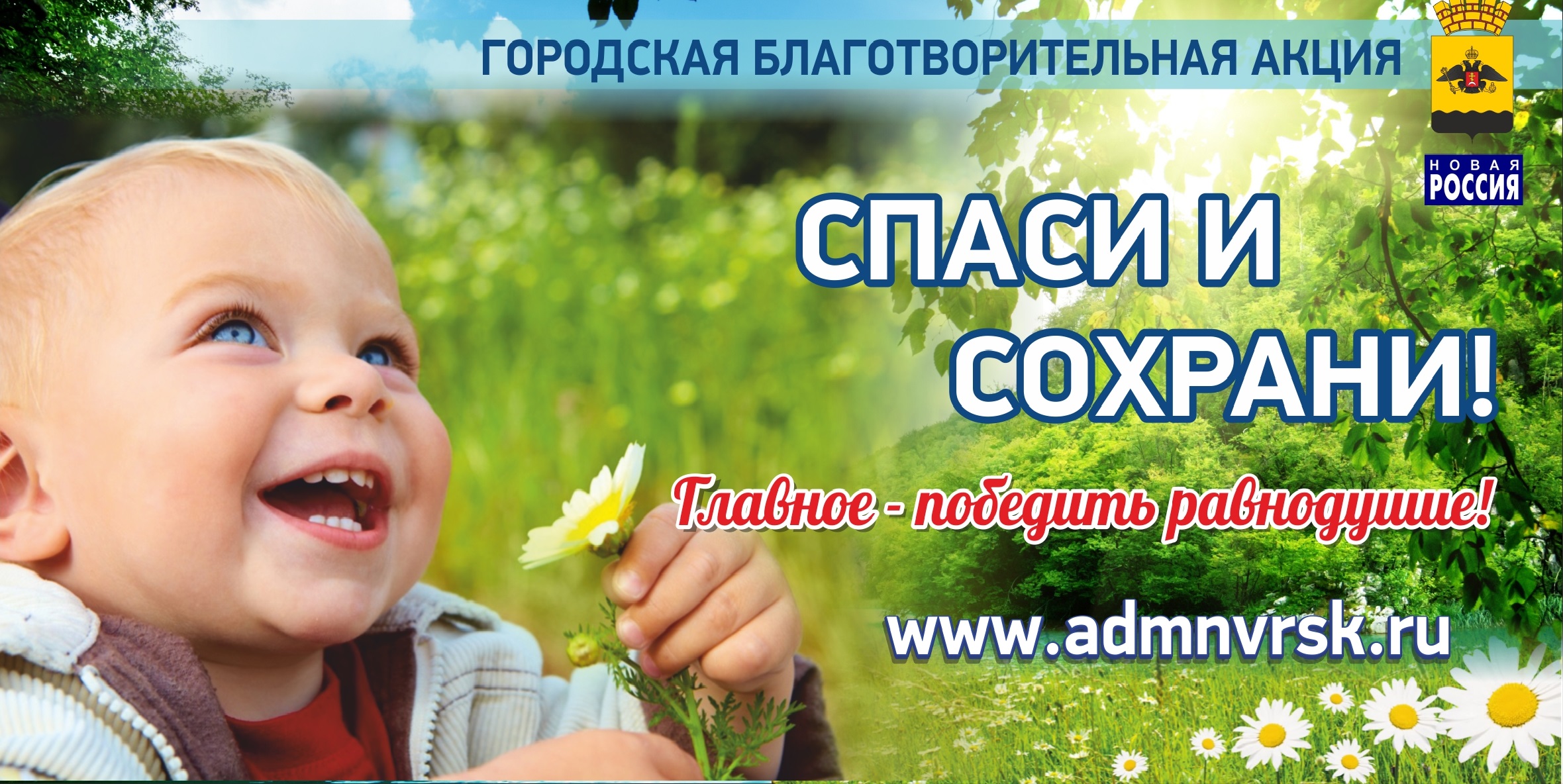 Городская благотворительная акция «Спаси и Сохрани»
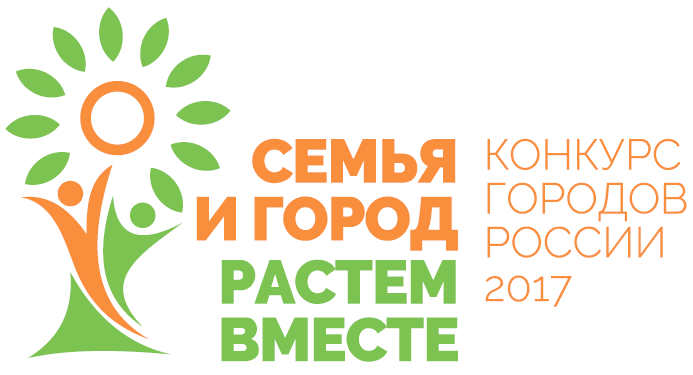 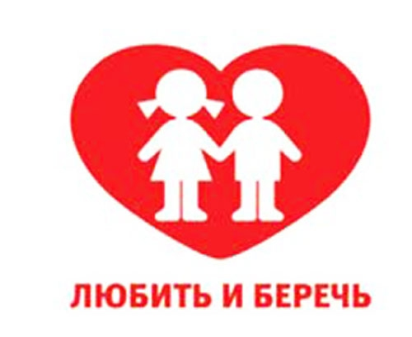 Традиционно весной, в канун Светлого праздника Воскресения, в городе-герое Новороссийске проводится благотворительная акция                                 «Спаси и сохрани», направленная на помощь больным детям.
Городская благотворительная акция «Спаси и Сохрани»
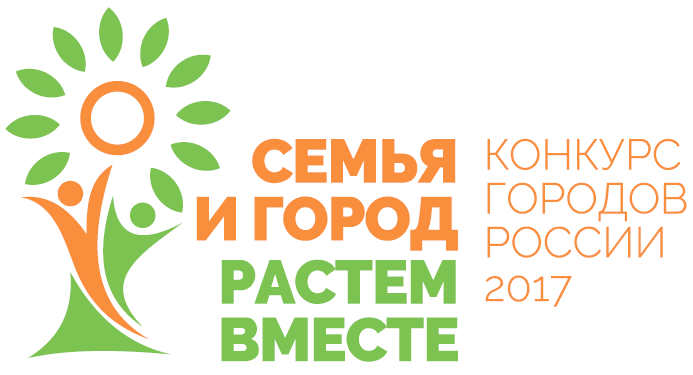 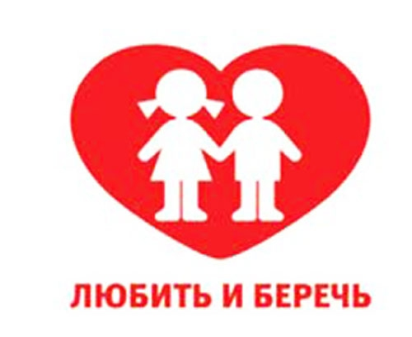 В 2017 году комиссией по делам несовершеннолетних и защите их прав совместно с управлением здравоохранения и управлением социальной защиты населения  выявлено 46 детей, которые нуждаются в различных средствах реабилитации.
Информирование населения  о детях, нуждающихся в средствах реабилитации, осуществлялось  на благотворительных ярмарках и концертах в образовательных организациях города, а также на аукционе в конгресс - холле «Абрау-Дюрсо», где были выставлены работы местных художников. 

Каждый желающих мог самостоятельно приобрести необходимое средство реабилитации для конкретного ребенка.
Благотворительный аукцион в конгресс-холле «Абрау-Дюрсо»
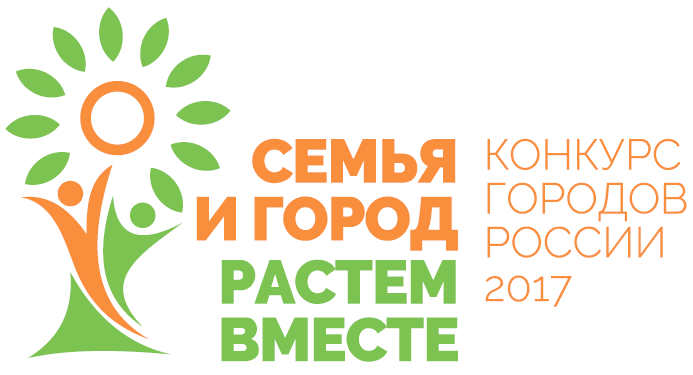 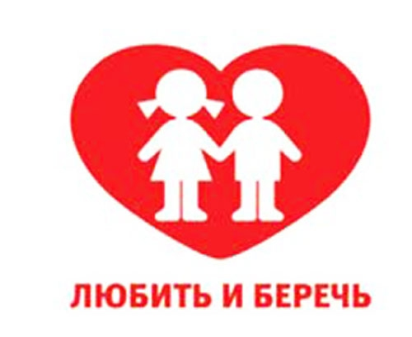 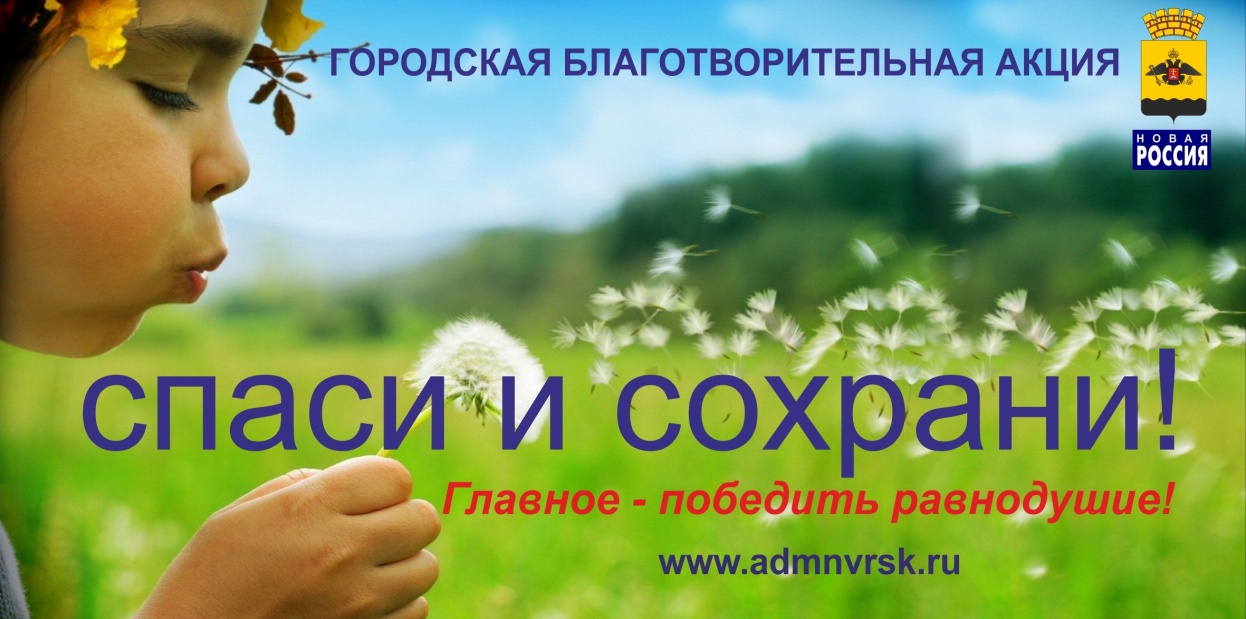 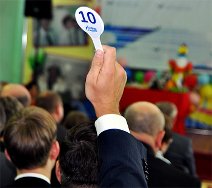 Текст информационной листовки  о городской благотворительной акции  «Спаси и Сохрани»
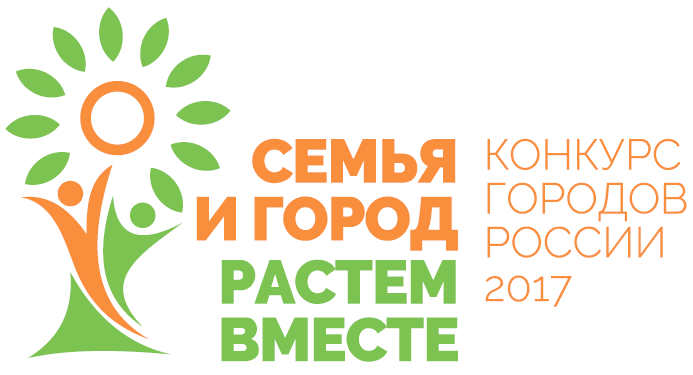 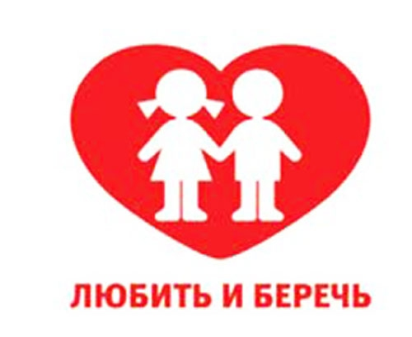 ГОРОДСКАЯ БЛАГОТВОРИТЕЛЬНАЯ АКЦИЯ «СПАСИ И СОХРАНИ!»
 
«Главное – победить равнодушие!»
 
Ежегодно весной, в канун Светлого праздника Воскресения, администрация города Новороссийска совместно с ТРК «Новая Россия» проводит благотворительную акцию            «Спаси и сохрани», направленную на помощь больным детям.
Период проведения акции в 2017 году обозначен с 1 марта по 16  апреля, в канун Пасхи на ТРК «Новая Россия» состоится телемарафон, в ходе которого будут подведены итоги. 
Предлагаем поучаствовать, в общем, добром деле - реальной адресной помощи больным детям, тем, кому она сегодня жизненно необходима. 
Пусть слова «Не оскудеет рука дающего» будут для нас не просто штампом. 
За историю благотворительной  акции «Спаси и сохрани» удалось собрать денежные средства на сумму более 55 000 000 рублей,  тем самым помочь 1000 детям, нуждающимся в дорогостоящем лечении и реабилитации, только за 2016 год в рамках акции собрано 5 712 150 рублей.
В копилке добрых дел, приобретение сотен дорогостоящих средств реабилитации – инвалидные коляски, ходунки, тренажеры, слуховые аппараты, оплата лечений и операций. 
В настоящее время 46 детей, нуждаются в средствах реабилитации: параподиумы, беговые дорожки, миниподъемники, инвалидные электрические коляски, вертикализаторы, ходунки, велотренажеры.
Призываем новороссийцев помочь  детям, которым необходимо дорогостоящее лечение, и принять участие в акции «Спаси и сохрани».
Детей, нуждаются в средствах реабилитации:

 параподиумы, 
беговые дорожки, 
миниподъемники, 
инвалидные электрические коляски,
 вертикализаторы,
 ходунки,
 велотренажеры.
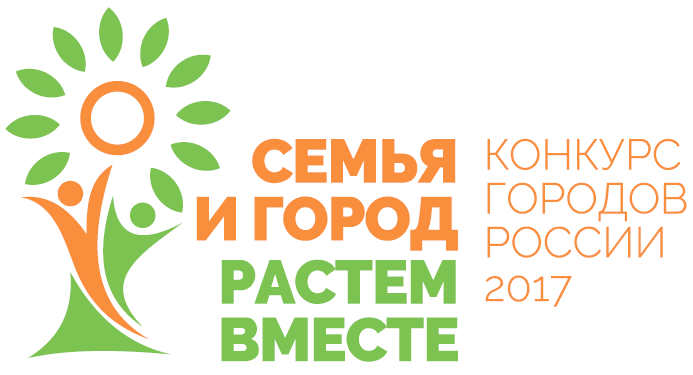 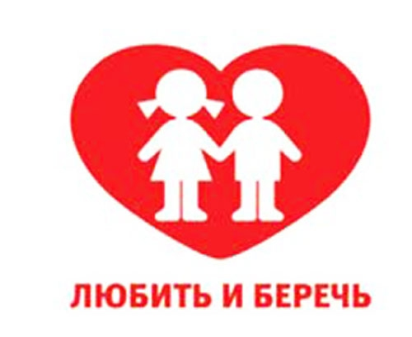 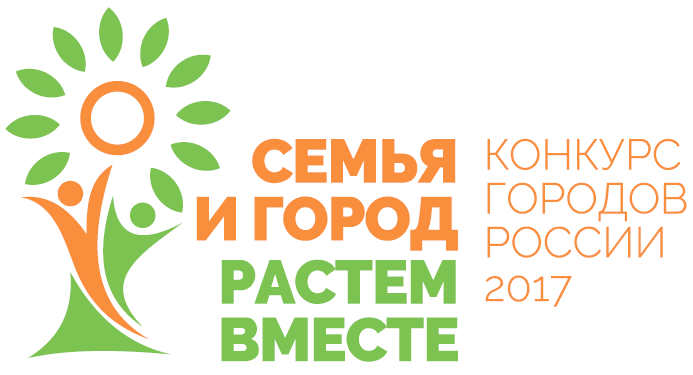 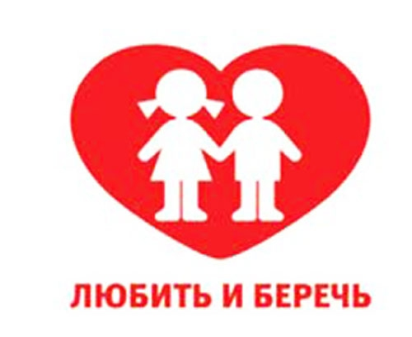 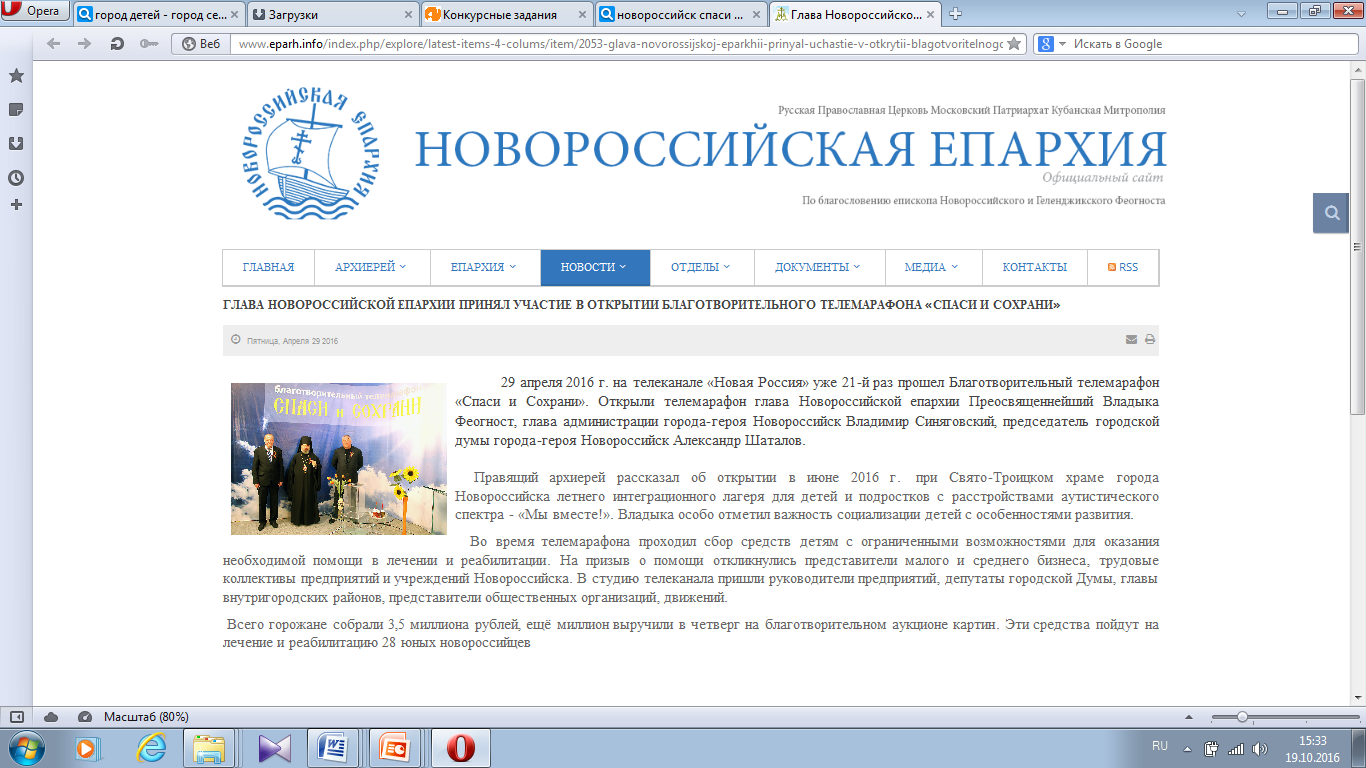 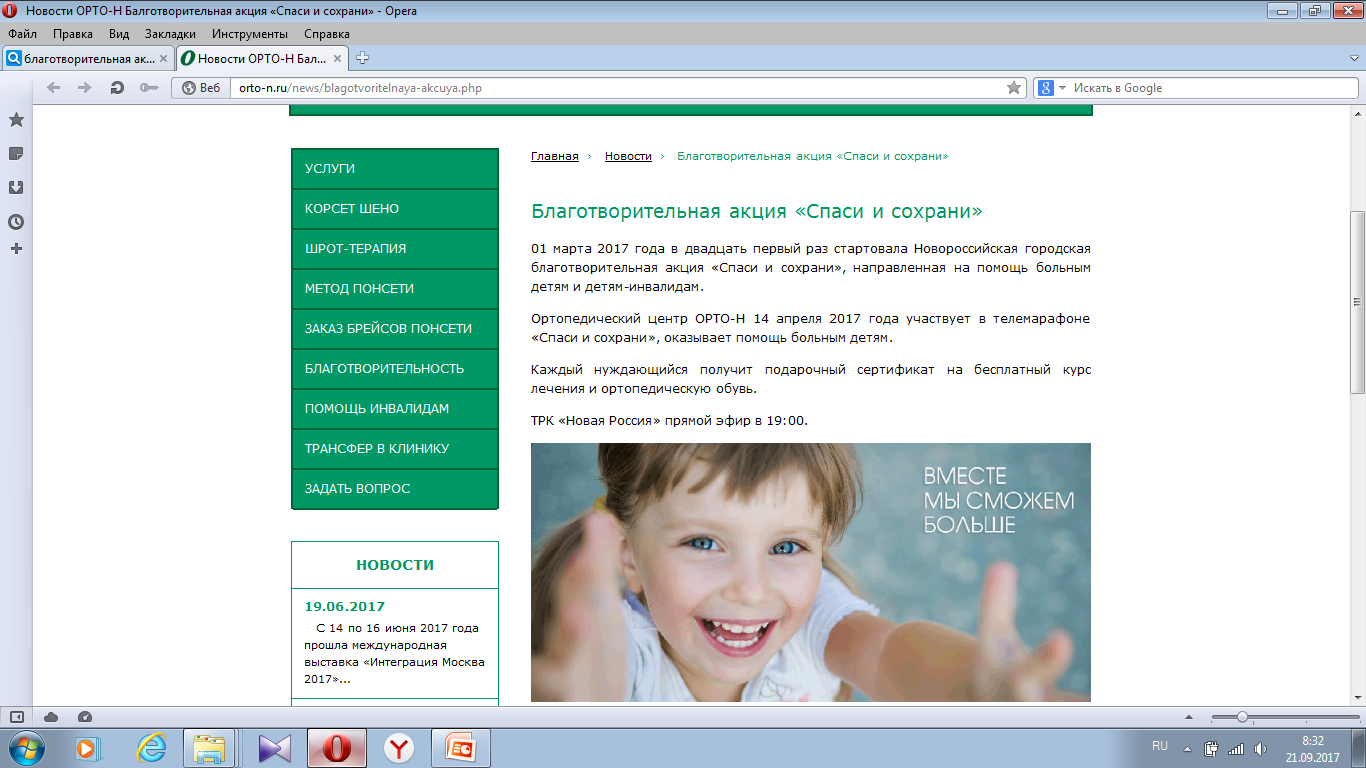 Городская благотворительная акция «Спаси и Сохрани»
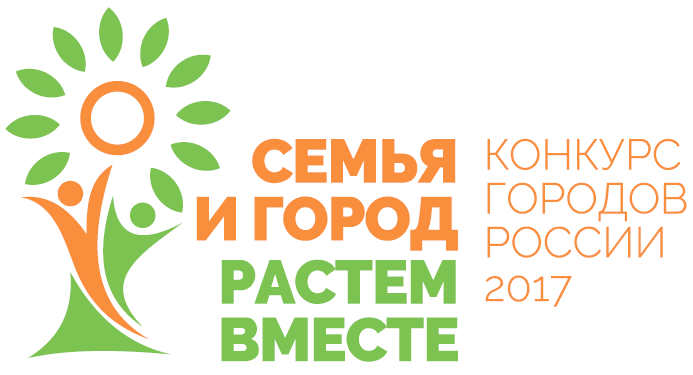 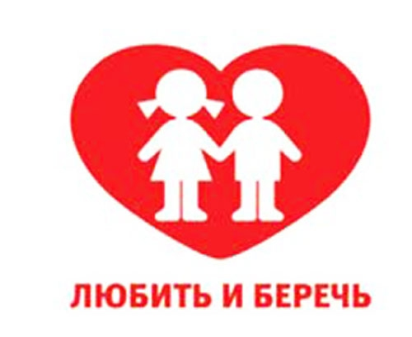 Жители города приняли активное участие  в  реальной адресной помощи больным детям, тем, кому она сегодня жизненно необходима. 

Слова «Не оскудеет рука дающего» стали не просто штампом, в ходе благотворительной акции  удалось приобрести  дорогостоящие средства реабилитации для 46 детей                                на сумму 5 млн. рублей
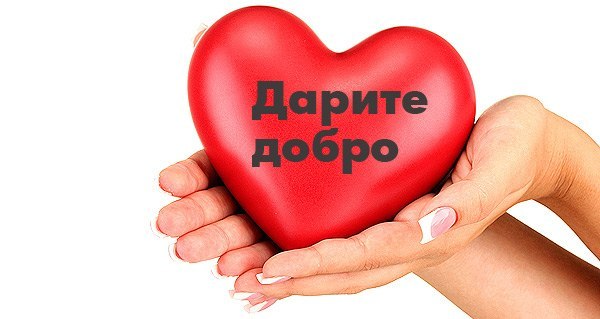